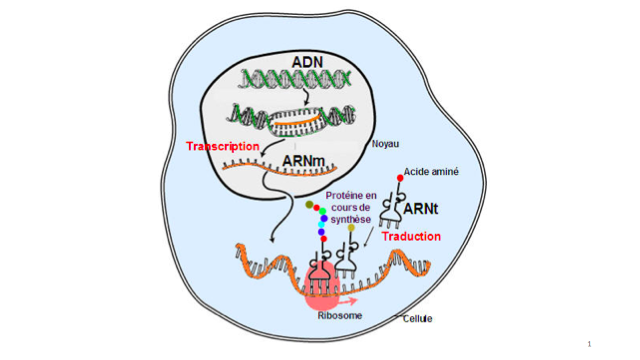 Le décryptage du code génétique (séance 1)
II. Le mécanisme moléculaire de la traduction (séance 2)
  -> Poly 2, chapitre traduction, pages 34-40  
  -> revoir Poly 1, « Nucléoles », pages 20-22
III. La synthèse des protéines à l’échelle de la cellule (séance 3)
  -> Poly 1 chapitre 5, pages 32 à 41 minimum
  -> Poly 2, pages 45-46
IV. Notions élémentaires de biochimie des protéines (séances 4 et 5)
  -> Poly N°2, pages 47-53
  -> fiches techniques 6 à 9
Et si possible un grand jeu sur la Traduction !
Quelques éléments généraux 
sur les protéines
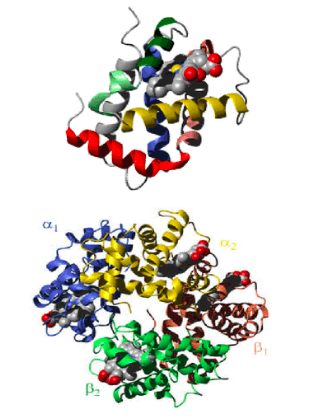 Mini
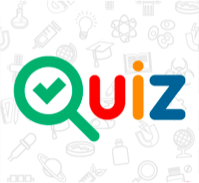 Q1
Chez les organismes vivants, où trouve-t-on des protéines ?
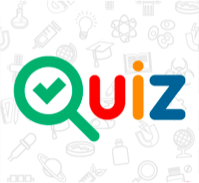 Q1
Chez les organismes vivants, où trouve-t-on des protéines ?
Réponse : partout, dans toutes les cellules, dans tous les compartiments de la cellule ainsi qu’à l’extérieur des cellules.
Q2-7
Dans quelles fonctions cellulaires les protéines peuvent-elles être impliquées?
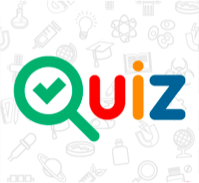 Q2-7
Dans quelles fonctions cellulaires les protéines peuvent-elles être impliquées?
Dans un très grand nombre de fonctions. Du point de vue fonctionnel, on distingue différents types de protéines, par exemple :

Les protéines architecturales qui participent à la construction et au maintien des structures cellulaires et tissulaires (l'actine, la tubuline, la kératine, le collagène, les filaments intermédiaires) et les protéines impliquées dans les mouvements cellulaires  (la myosine)

Les enzymes du métabolisme (catalyseurs des réactions biochimiques)

Les protéines de la défense immunitaire (les anticorps)

Les protéines de transport de molécules ou d'ions  (la myoglobine et l'hémoglobine capables de fixer l'oxygène de façon réversible, les transporteurs membranaires, …).

Les protéines régulatrices qui participent à la régulation de processus cellulaires ou physiologiques (les hormones, les récepteurs et protéines associées, les protéines impliquées dans le contrôle de l'expression des gènes… )

Les protéines de réserve qui servent de réserve en acides aminés (l'ovalbumine des œufs, les grains d'aleurones dans l'albumen des graines)
Rmq: La base Gene Ontology (GO) fournit un jeu d’annotations fonctionnelles des protéines selon 3 catégories : Biological process, Molecular function, Cellular component
Q8
Nous avons vu au cours des séances précédentes : 


Comment déduire la séquence d’une protéine à partir de la séquence codante d’un gène ou d’un ARNm

Comment les acides aminés sont associés les uns aux autres pour former un polypeptide

Connaître la séquence en acides aminés d’une protéine est-il suffisant pour comprendre comment une protéine exerce sa fonction biochimique ?
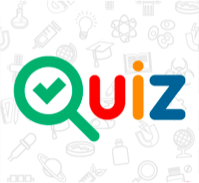 Q8
Nous avons vu au cours des séances précédentes : 


Comment déduire la séquence d’une protéine à partir de la séquence codante d’un gène ou d’un ARNm

Comment les acides aminés sont associés les uns aux autres pour former un polypeptide

Connaître la séquence en acides aminés d’une protéine est-il suffisant pour comprendre comment une protéine exerce sa fonction biochimique ?

Non, l'obtention d'une chaîne polypeptidique de séquence appropriée ne suffit pas à la réalisation de sa fonction biologique. 

Pour qu'elle soit « active », il faut en effet que la chaîne polypeptidique adopte une conformation spatiale, un « repliement » sur elle-même, une structure tridimensionnelle précise où chacun des milliers d'atomes de la protéine est positionné par rapport aux autres à une petite fraction d'angström près. 

Cette structure tridimensionnelle, unique parmi plusieurs conformations statistiquement possibles, est appelée conformation «native ».
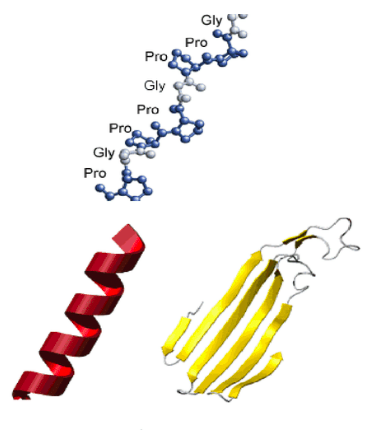 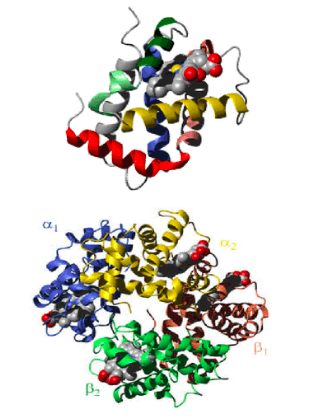 Repliement 
des protéines
Q1-3
A partir de la structure primaire, 
quels sont les niveaux de repliement des polypeptides 
distingués par les biochimistes?

N.B. Commencer par définir la structure primaire d’une protéine avant de répondre à la question
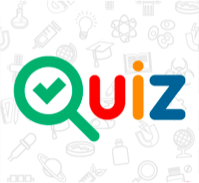 Q1-3
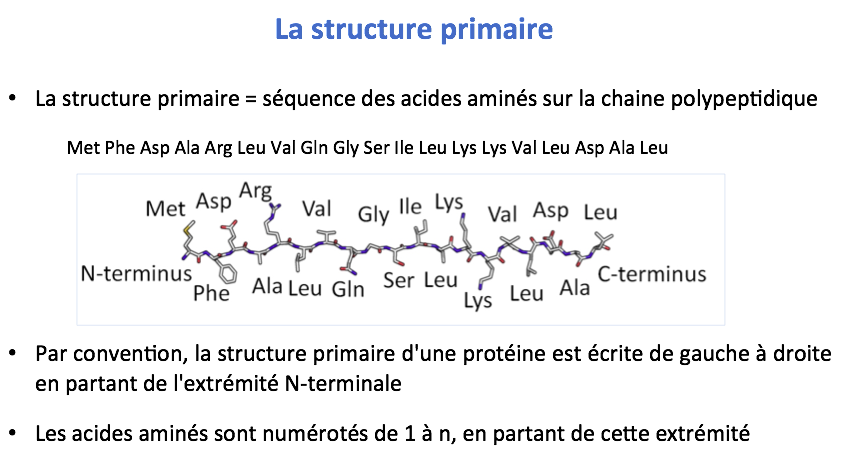 Q1-3
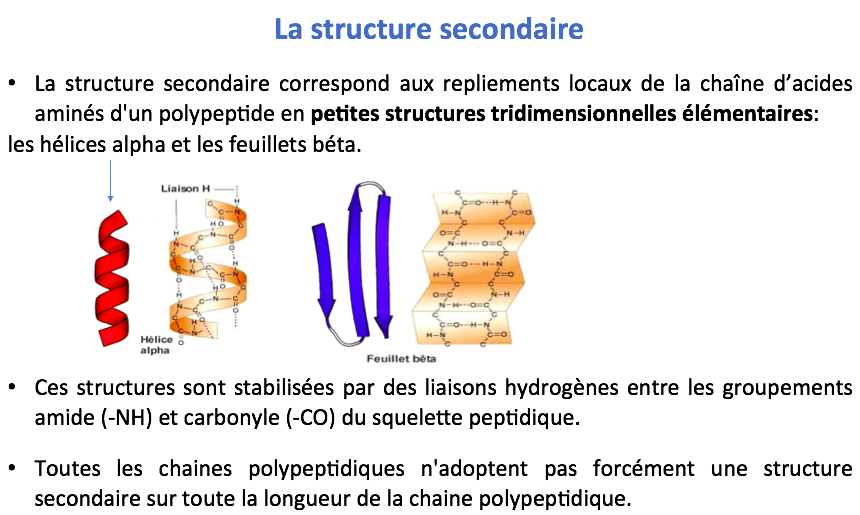 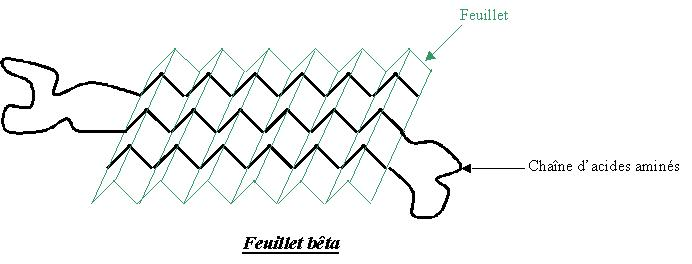 Q1-3
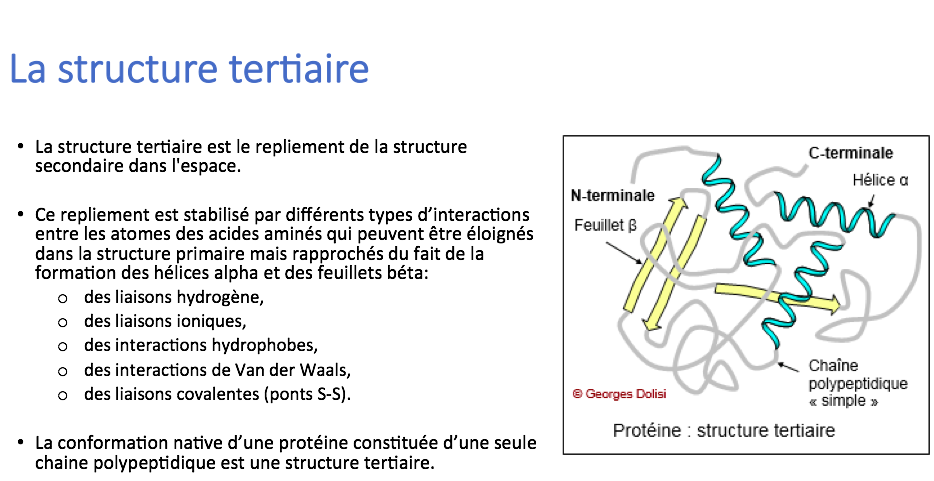 Q4
Qu’appelle-t-on la structure quaternaire des protéines?
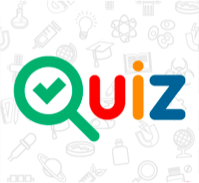 Q4
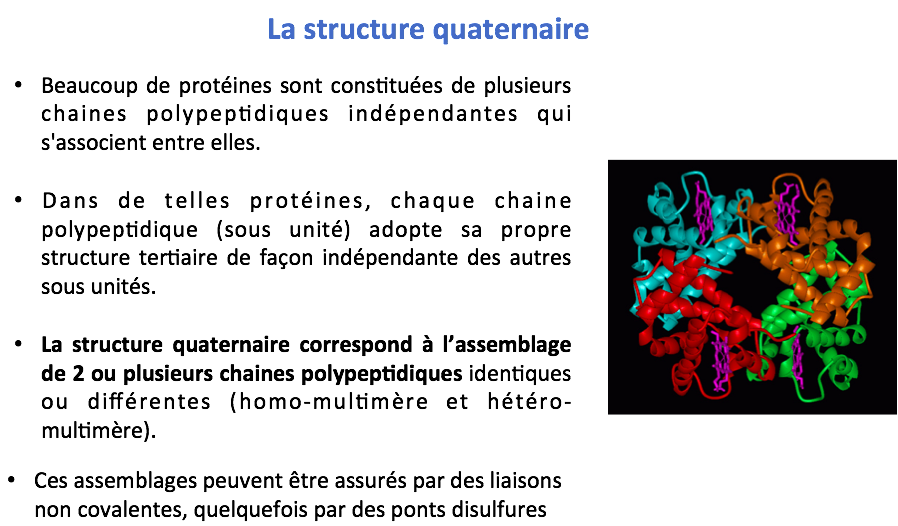 Q5
Que se passe-t-il lorsqu’une protéine est dénaturée ?
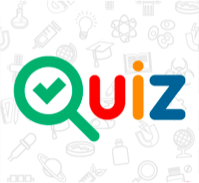 Q5
Que se passe-t-il lorsqu’une protéine est dénaturée ? 

Réponse : Il y a altération de sa structure native sans modification de sa structure primaire.
La dénaturation peut être réversible si les modifications structurales sont faibles ou irréversibles si la protéine ne peut reprendre sa conformation native.
Q6-7
Quels sont les facteurs pouvant entraîner une dénaturation des protéines?
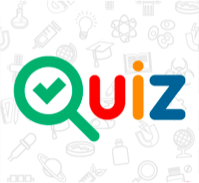 Q6-7
Quels sont les facteurs pouvant entraîner une dénaturation des protéines?
Agents dénaturants physiques: 
les radiations UV
les ultrasons
la température : l’élévation de la  température  entraîne  une  agitation  thermique  (élève  l'énergie  de  vibration  et  de  rotation  des  liaisons entre atomes des molécules dissoutes) ce qui conduit à des mouvements intramoléculaires à l'origine de la rupture des interactions faibles qui stabilisent la conformation de la protéine.  Dès 60°C, beaucoup de protéines sensibles à la chaleur sont dénaturées.
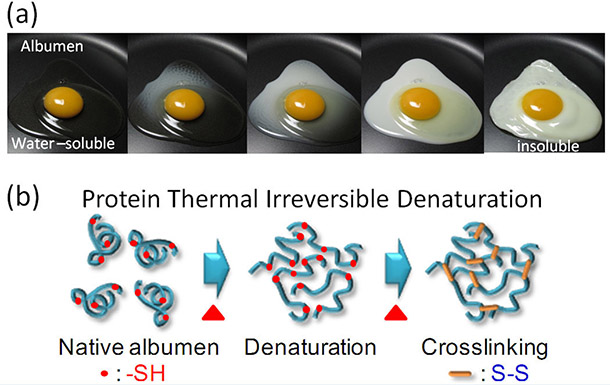 Q6-7
Quels sont les facteurs pouvant entraîner une dénaturation des protéines?
Agents dénaturants chimiques: 
les variations du pH
les  détergents  anioniques et cationiques, les solvants organiques miscibles à l'eau (éthanol, acétone). 
Le détergent Sodium Dodécyl Sulfate (ou SDS) dont la "queue hydrocarbonée" établit des  interactions  hydrophobes  avec  les  chaînes  latérales  des  résidus  d'acides  aminés  apolaires) forme un complexe protéine-détergent ionisé en surface (le groupement sulfate du SDS est chargé négativement) dans lequel la chaîne polypetidique est globalement déployée.  Son action est réversible. 
L’urée est un autre agent dénaturant qui rompt les liaisons hydrogènes établies entre les acides aminés d’une protéine.
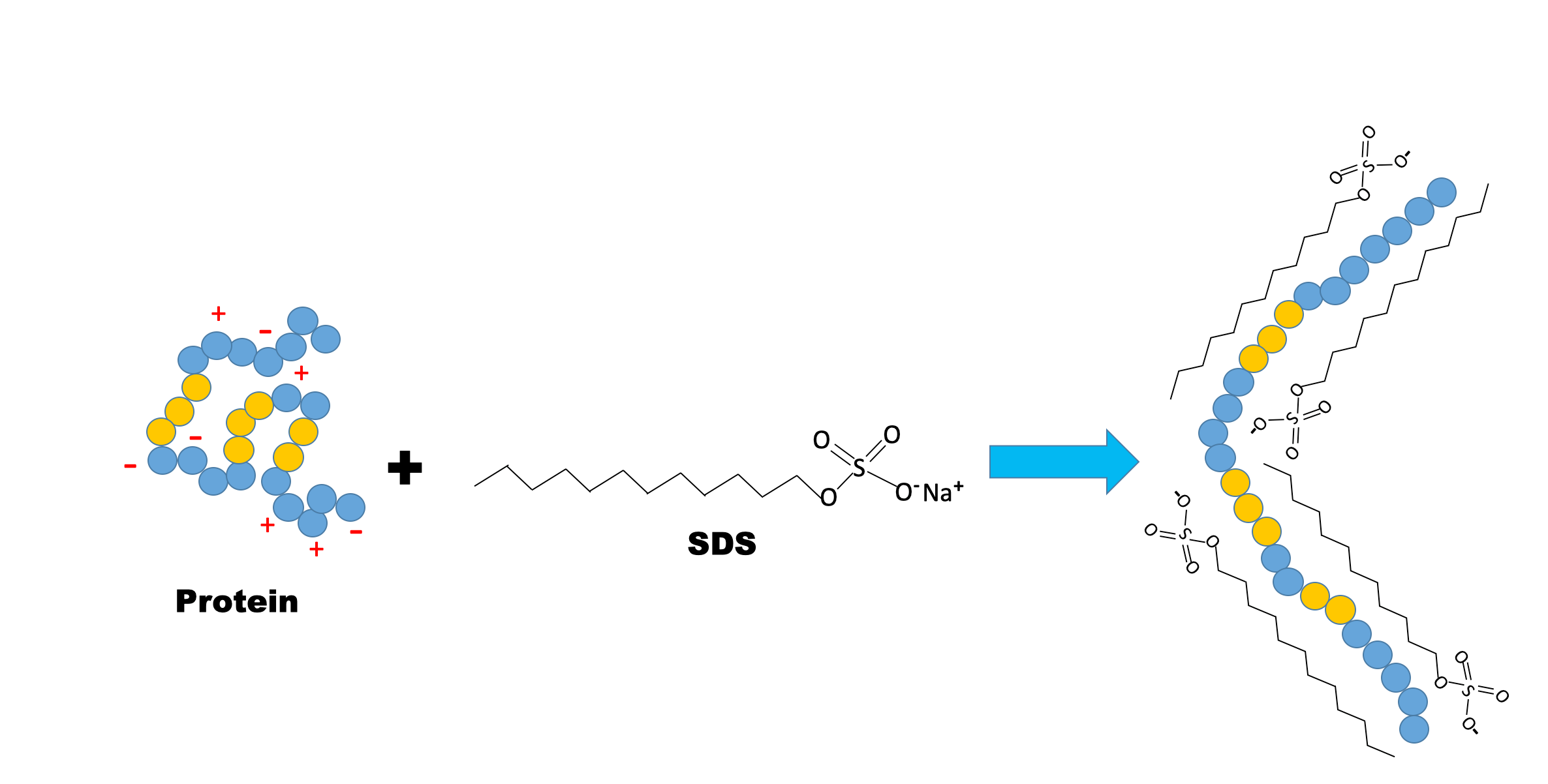 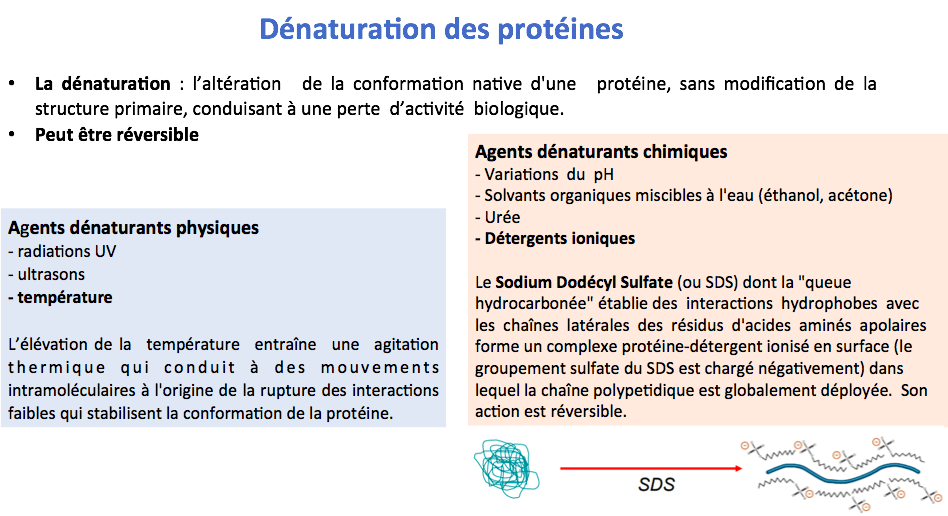 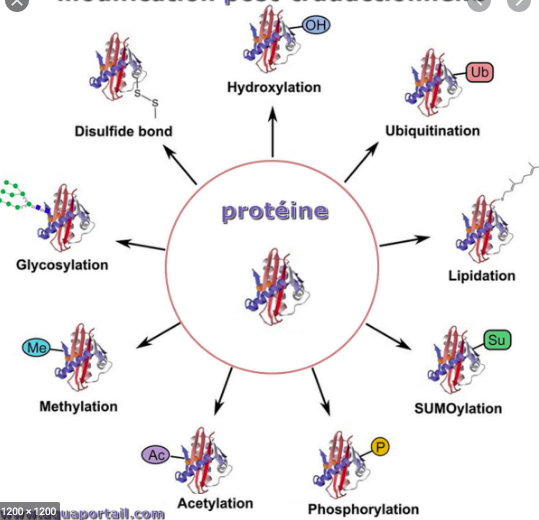 Modifications 
post-
traductionnelles 
des protéines
Q1-4
Compléter le texte suivant :


De nombreuses modifications chimiques ou biologiques peuvent avoir lieu après l'étape de polymérisation des acides aminés par les                            . 



Ces modifications, dites modifications                                        des protéines :

- permettent des modifications d’                    des protéines (inhibition, activation)
- sont la plupart du temps des réactions spécialisées et réversibles catalysées par des
Q1-4
Compléter le texte suivant :


De nombreuses modifications chimiques ou biologiques peuvent avoir lieu après l'étape de polymérisation des acides aminés par les ribosomes (+ARNm et ARNt). 



Ces modifications, dites modifications post-traductionnelles des protéines :

- permettent des modifications d’activité des protéines (inhibition, activation)
- sont la plupart du temps des réactions spécialisées et réversibles
catalysées par des enzymes
Q5
Combien existe-t-il de modifications post-traductionnelles des protéines?
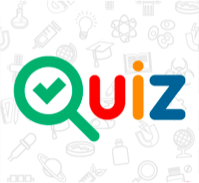 Q5
Combien existe-t-il de modifications post-traductionnelles des protéines?
Environ 200 modifications post-traductionnelles ont été recensées par les biochimistes, nous n’en étudierons ici que 4  : 

acétylation 
formation de ponts covalents 
glycosylation 
phosphorylation
Q6-10
Saurez-vous les reconnaître ?

Observer les schémas suivants et donner le nom 
des modifications post-traductionnelles correspondantes, 
justifier vos réponses !
formation de ponts covalents
acétylation
phosphorylation
glycosylation
Q6
Modification(s) post-traductionnelle(s) représentée(s)?
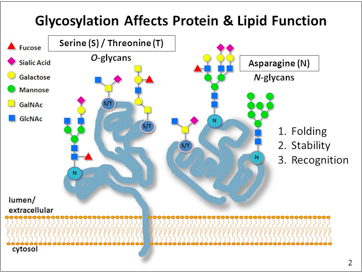 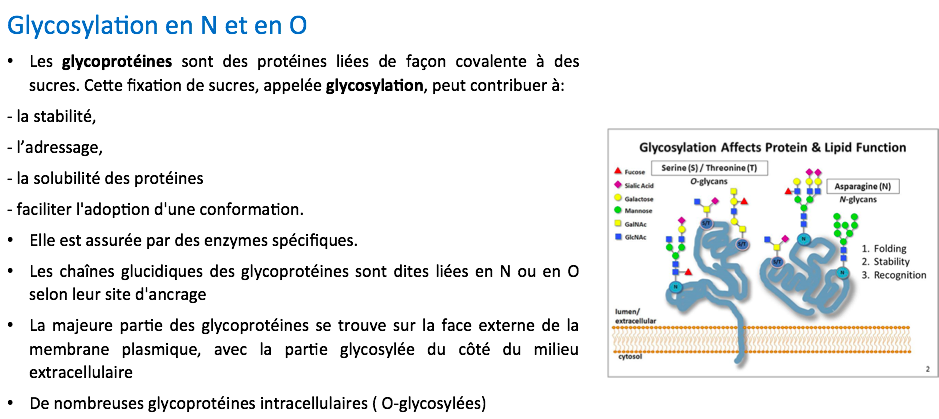 Q7
Nous avions déjà parlé de cette modification 
lors des séances de TD sur la traduction.
 
Vous souvenez-vous à propos de quoi nous avions parlé de N-glycosylation?
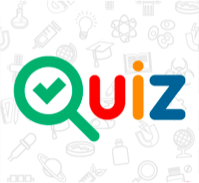 Q7
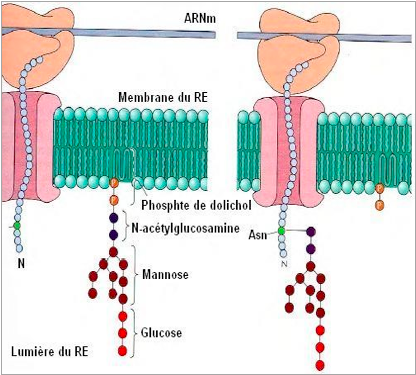 Fixation du précurseur oligosaccharidique à 14 résidus (oses) sur une asparagine au moment du passage d’un polypeptide dans un translocon du REG.
Q8
Modification(s) post-traductionnelle(s) représentée(s)?
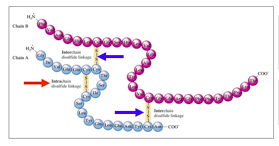 Q8
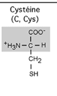 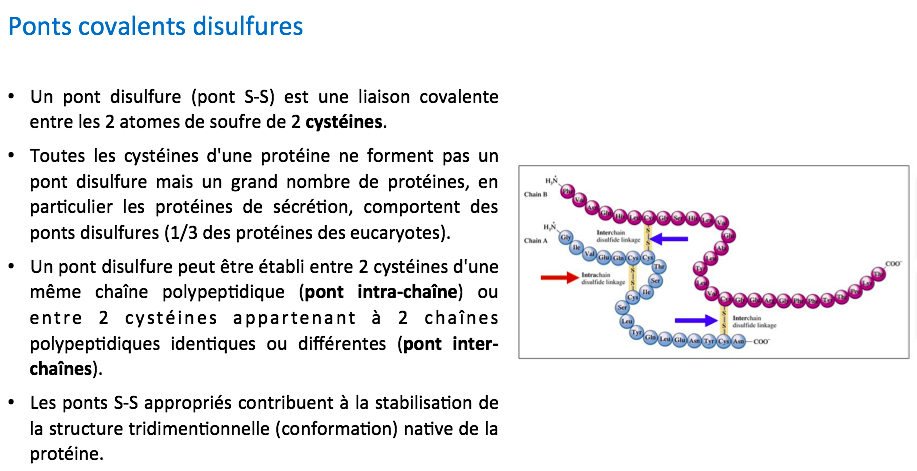 Q9
Modification(s) post-traductionnelle(s) représentée(s)?
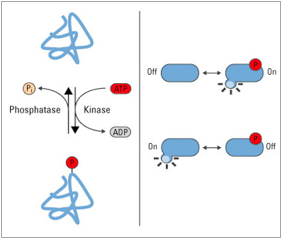 ou
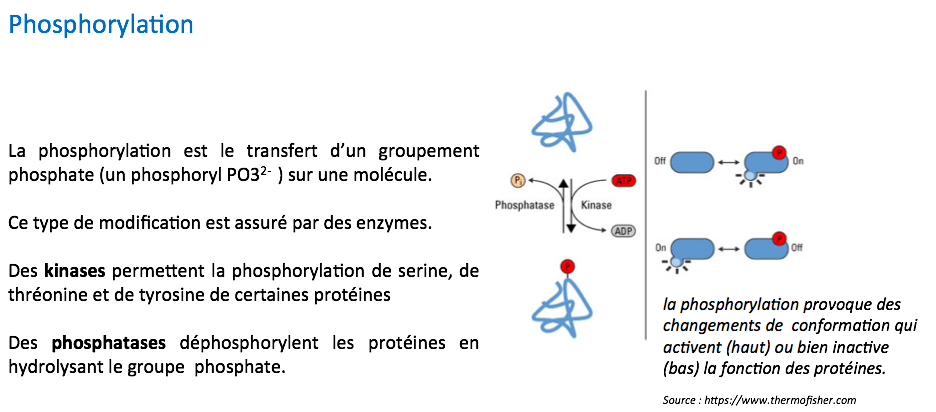 Q9bis
Que signifie la partie droite du schéma?
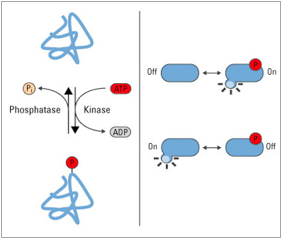 ou
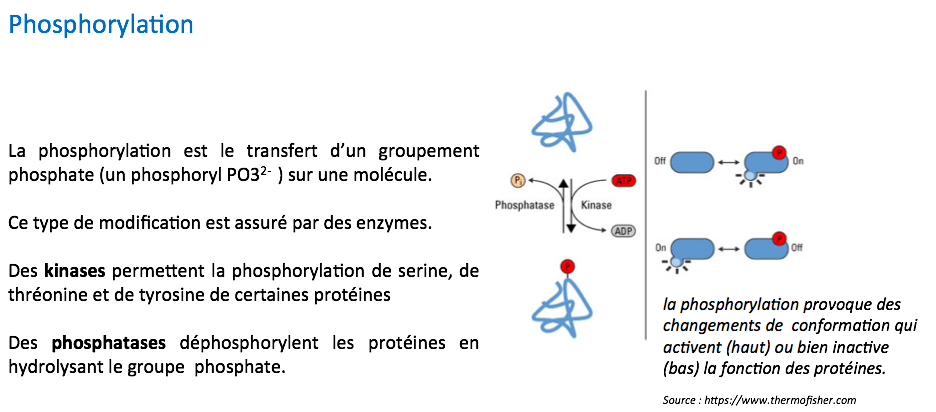 ou
Q10
Modification(s) post-traductionnelle(s) représentée(s)?
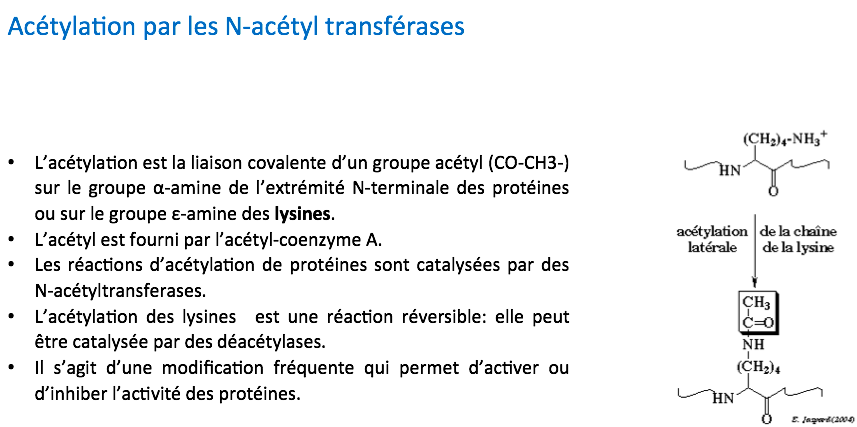 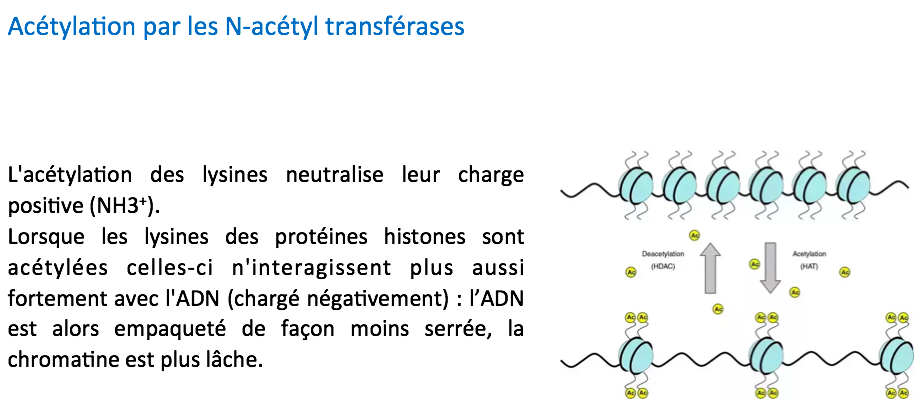 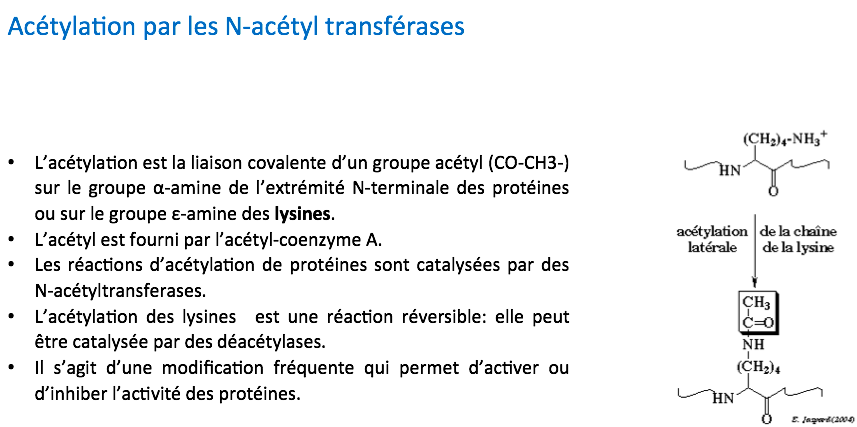 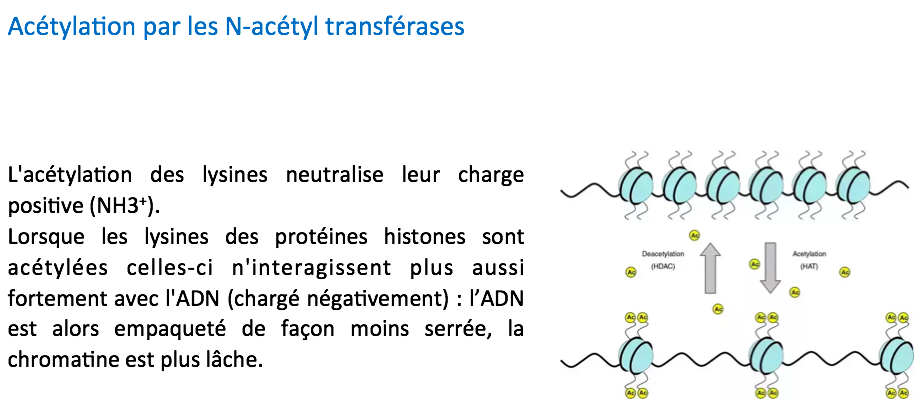 Suite du travail...
Préparation de la séance de vendredi 20 décembre :

Revoir toutes les séances sur la traduction/bioch des protéines : CC6 
Préparation de la fin des séances Biochimie des protéines: 
 lire les fiches techniques 6 à 9 (électrophorèse et western blot)

-> : Si la promo est efficace (comme lundi dernier!)
un autrequizz en équipe est prévu sur l’ensemble des notions de traduction et bioch des protéines !